ГАРАНТИЙНЫЙ ФОНД – 

ИНСТРУМЕНТ 
СОДЕЙСТВИЯ КРЕДИТОВАНИЮ
МАЛОГО И СРЕДНЕГО БИЗНЕСА
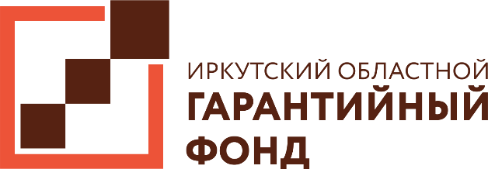 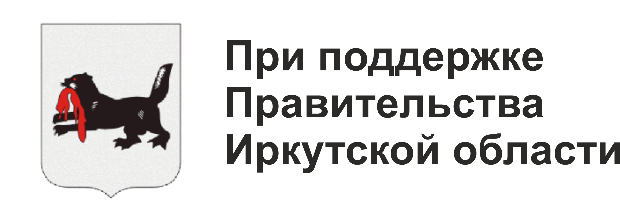 2019
КТО МОЖЕТ ПОЛУЧИТЬ ФИНАНСОВУЮ ПОДДЕРЖКУ
Субъекты МСП: 

попадающие под критерии малого и среднего бизнеса, определенные Федеральным Законом №209-ФЗ от 24 июля 2007г;















зарегистрированные и осуществляющие свою деятельность на территории Иркутской области;

не имеющие на последнюю отчетную дату просроченной задолженности по начисленным налогам, сборам и иным обязательным платежам перед бюджетами всех уровней;

в отношении которых не применялись процедуры несостоятельности (банкротства) либо санкции ввиде аннулирования или приостановления действия лицензии.
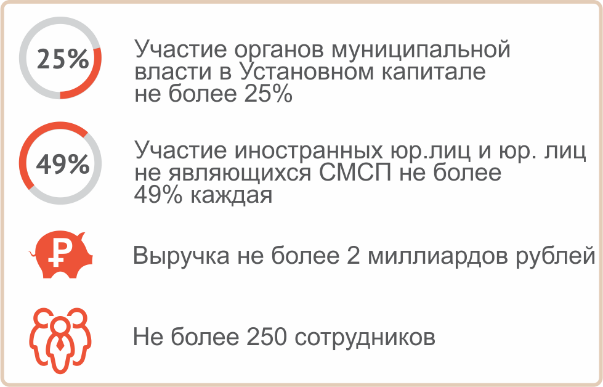 1
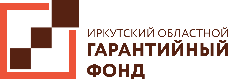 СХЕМА ВЗАИМОДЕЙСТВИЯ ПО ОКАЗАНИЮ 
ФИНАНСОВОЙ ПОДДЕРЖКИ
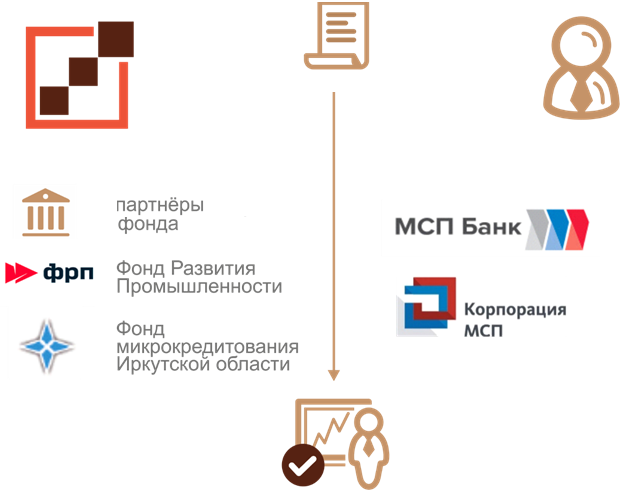 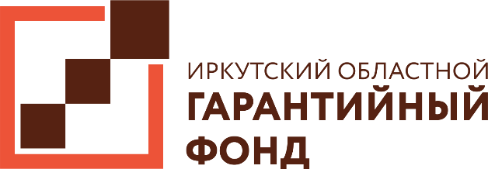 - Фонд
- www.fondirk.ru
помогает предпринимателям:  

  Поиск финансовых организаций; 

2. Подбор необходимой формы финансирования проекта; 

3. Сбор и направление пакета документов в финансовую организацию;

4. Выступает поручителем по сделке 
(при необходимости)
Субъект МСП
Региональные
 лизинговые компании:

   - Ярославль         - Уфа
   - Казань                 - Якутск
2
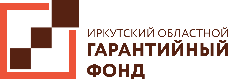 ЛЬГОТНЫЙ КРЕДИТ ПО ПРОГРАММЕ «8,5%»
Ключевые условия Программы субсидирования
3
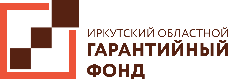 ПРИОРИТЕТНЫЕ ОТРАСЛИ ПО ПРОГРАММЕ «8,5%»
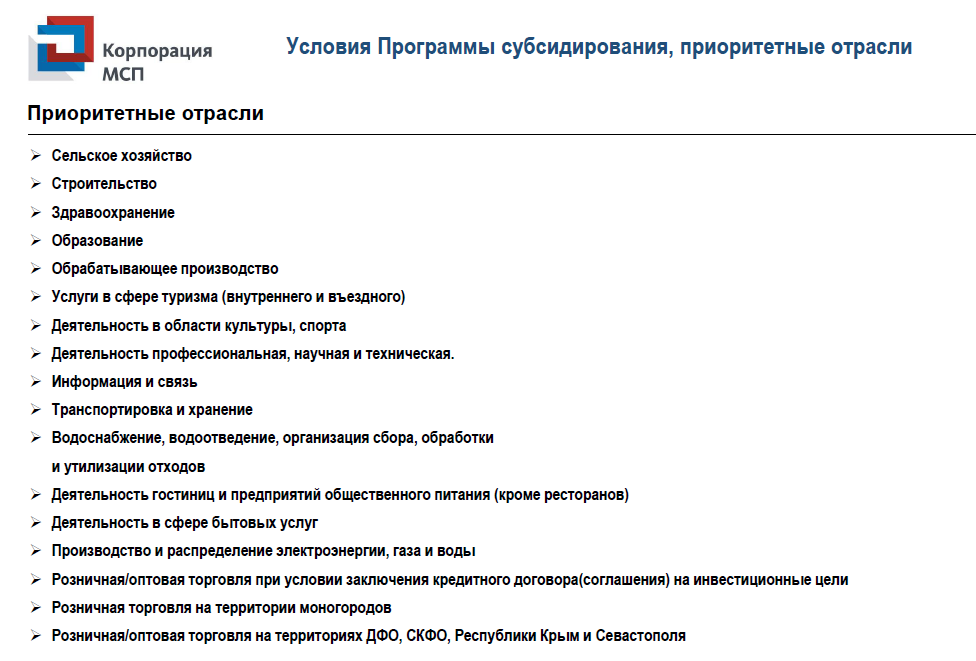 4
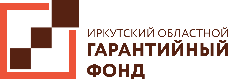 ПРОГРАММЫ ЛЬГОТНОГО ЛИЗИНГА ОБОРУДОВАНИЯ
1 Максимальный лимит на одного лизингополучателя (группу связанных компаний)2 Срок регистрации до 1 года
3 Территория опережающего социально-экономического развития в Российской Федерации
5
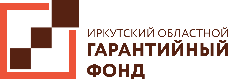 ПРОФИЛЬ КЛИЕНТА
Требования к лизингополучателю
Место регистрации
Резидент РФ в соответствии с законодательством РФ о валютном регулировании и валютном контроле
Субъекты индивидуального и малого предпринимательства (ИМП), включенные в Единый реестр субъектов МСП
Срок ведения бизнеса
не менее 12 месяцев
Отсутствие дефолта у ЛП или группы связанных компаний (ГСК) по обязательствам перед финансовыми институтами
Отсутствие неисполненной обязанности по уплате налогов, сборов, пеней, штрафов, процентов
Отсутствие в отношении ЛП фактов завершенных исполнительных производств по причине невозможности установления его местонахождения или отсутствия у него имущества
Отсутствие примененной в отношении ЛП/ ГСК процедуры несостоятельности (банкротства), финансового оздоровления, и т.д.
Отсутствие просроченных платежей по кредитам/ лизингу более 30 дней в последние 180 календарных дней
Отсутствие текущей просроченной задолженности по обязательствам перед РЛК
Отсутствие опротестованных векселей
Предоставление поручительства физических лиц, владеющих долями/ акциями/ паями субъекта ИМП.
Предоставление поручительства супруга/ супруги (если применимо)
Общие требования
Выручка
до 800 млн руб.
Среднесписочная численность сотрудников
до 100 человек
6
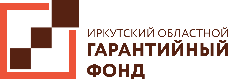 * ЮЛ и ИП, отнесенные к категории субъекта «Микропредприятия» или «Малые предприятия» в соответствии с Федеральным законом от 24 июля 2007 г. № 209-ФЗ.
ПРЕДМЕТ ЛИЗИНГА
Параметры продукта*
Новое, ранее не использованное 
или не введенное в эксплуатацию оборудование
Оборудование в сфере переработки и хранения с/х продукции
Высоко-технологичное и инновационное оборудование
Промышленное оборудование
Виды имущества вне рамок программы (финансирование не осуществляется)
оборудование, предназначенное для осуществления оптовой и розничной торговой деятельности
легковые, грузовые и пассажирские транспортные средства (транспортные средства, на которые выдаются ПТС или ПСМ)
водные суда 
воздушные суда и другая авиационная техника
подвижной состав железнодорожного транспорта
Промышленное оборудование
!
7
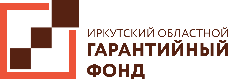 Пример расчета параметров сделки в рамках программы*
*Предлагаемые условия носят исключительно индикативный характер и не являются обязательством АО «Корпорация «МСП» по организации лизинговой сделки на указанных условиях.
8
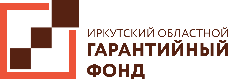 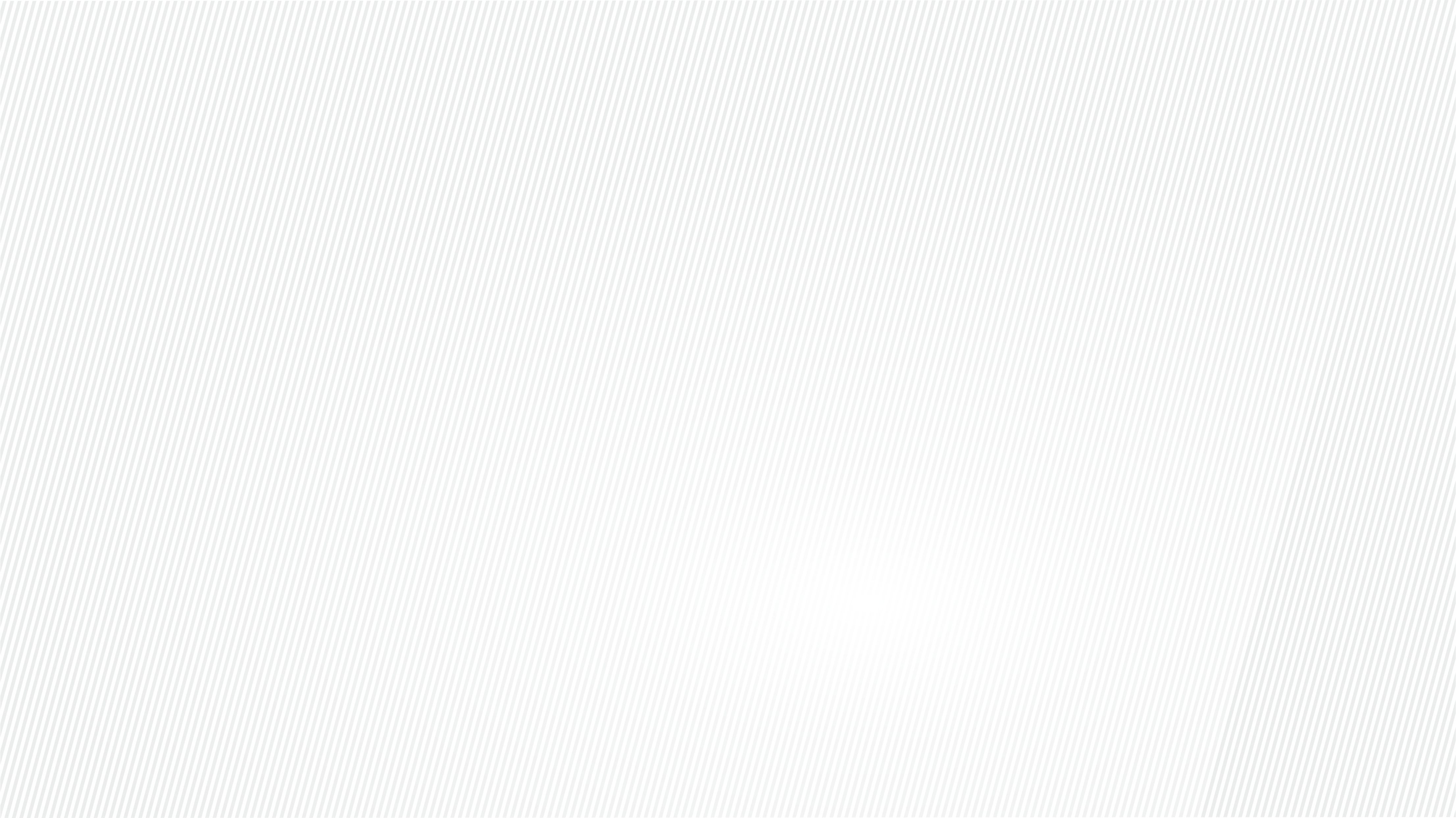 СПАСИБО  ЗА  ВНИМАНИЕ!
г. Иркутск, ул. Рабочая 2 «А»/4.  
Бизнес-центр «Премьер», офис 501
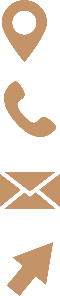 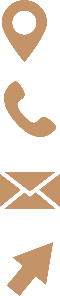 (3952) 25-85-20
info@fondirk.ru
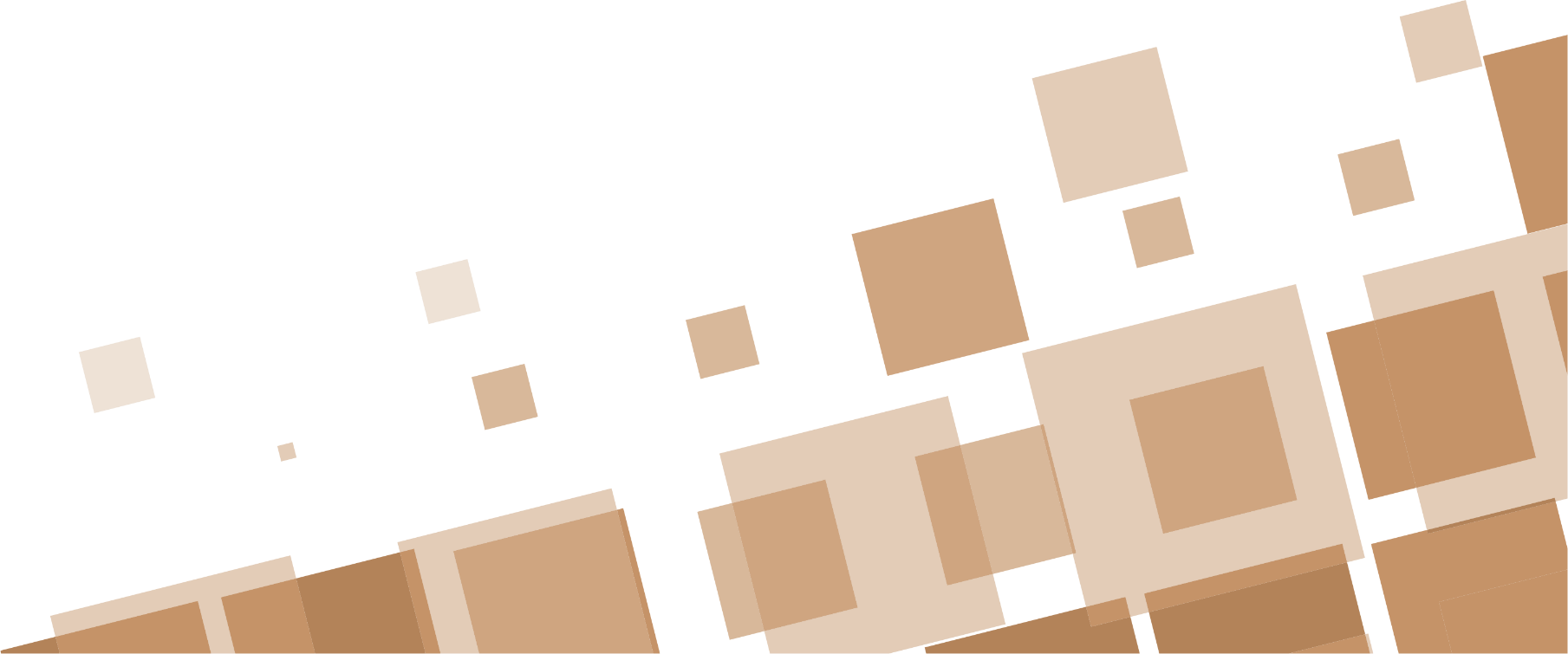 www.fondirk.ru
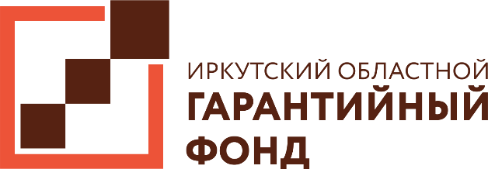